Utilisation de la préposition « de », avec ou sans article
Grammaire-Compléter un nom
Activité 1

Complétez ce texte en rajoutant la préposition « de » avec ou sans article. Indiquez si le complément du nom a une valeur particulière (P) ou générale (G)

Ce n’est qu’après la Seconde Guerre mondiale que la cause _ droit _ femmes () est devenue une priorité mondiale. Les Nations unies ont adopté en 1945 une Charte sur les principes d’égalité entre les sexes puis, en 1979, une Convention sur l’élimination de toutes les formes de discrimination à l’égard des femmes. En 1995, l’ONU a décidé de la mise en place _ programme () d’action pour l’autonomisation sociale _ femmes (). Aujourd’hui, dans la plupart des domaines comme la santé ou l’éducation, des progrès considérables ont été faits. Si les deux tiers des adultes analphabètes sont encore des femmes, leur taux _ scolarisation () est en augmentation constante. Reste un avantage aux femmes, leur espérance _ vie () est meilleure que celle _ hommes (). Mais la conciliation _ vie() domestique et _ vie () professionnelle est une source _ dégradation () _ santé () plus importante que chez les hommes.
Activité 2 Complétez les informations ci-dessous en utilisant « de » et un des mots ou groupes nominaux ci-dessous:

Dior/Lettres/marque de cosmétique L’Oréal/cinéma/Economie/ancien président français/Fonds monétaire international/chanson à succès 

Christine Lagarde (1956) ancienne ministre……et actuelle présidente……..

Marion Cotillard (1975) actrice …………

Carla Bruni-Sarkozy (1967) épouse ……….., mannequin ……….et auteur-compositeur….

Liliane Bettencourt (1922-2017) propriétaire ……..


Amélie Nothomb (1966) femme ………… belge francophone et graphomane
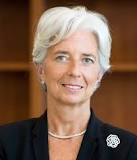 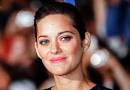 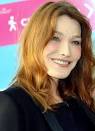 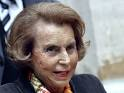 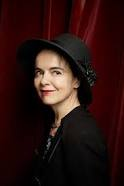